Урок географии
Урок географии
6 класс
6 класс
Земля – планета Солнечной системы
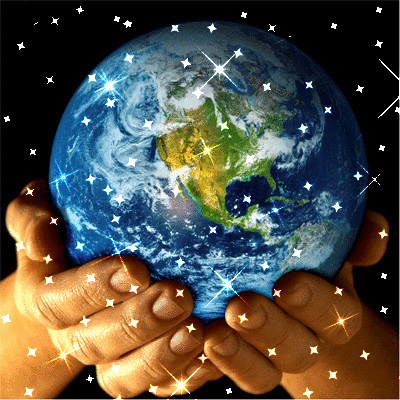 …..
строение 
Солнечной системы.
…..
о влиянии Луны 
на Землю.
…..
особенности 
планеты Земля.
Узнать
Вспомнить
Выяснить
Объекты изучения
Объекты изучения
Солнечная система
Земля
Луна
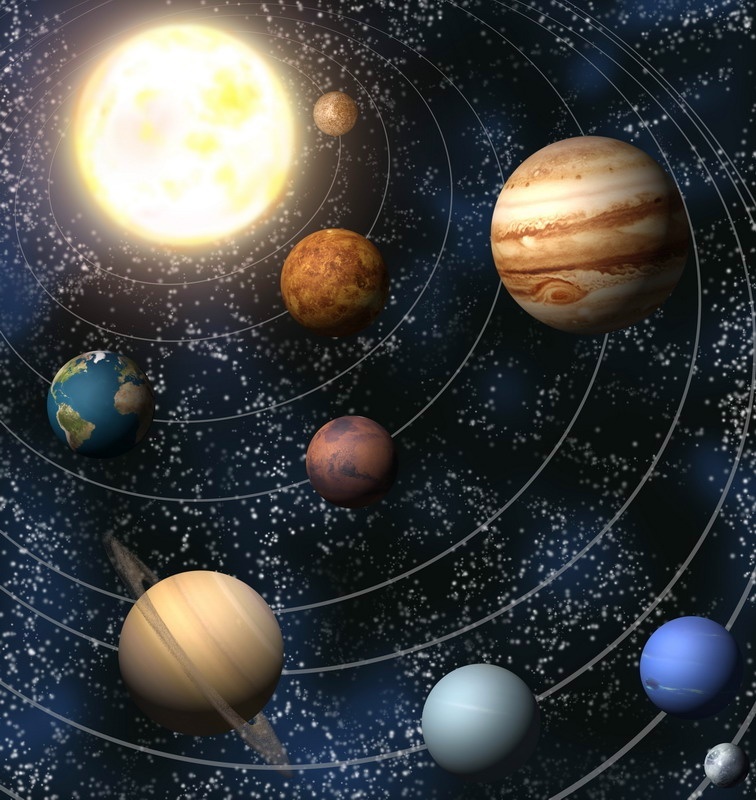 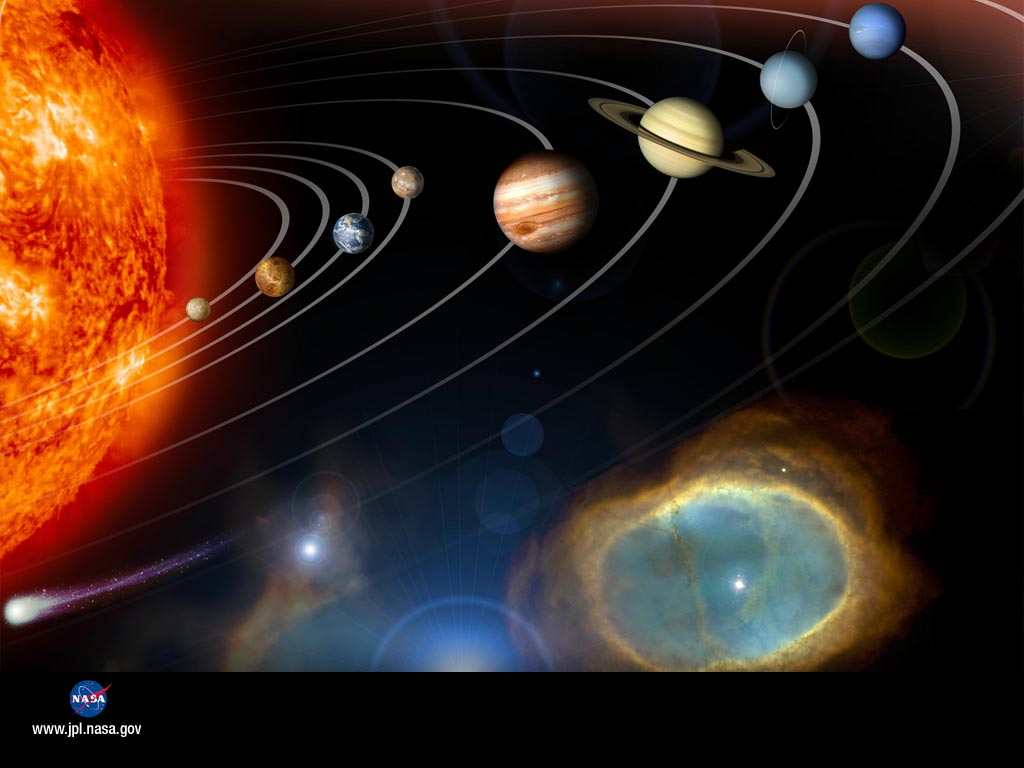 Стихотворение
Стихотворение
М
В
З
М
Ю
С
У
Н
П
М
В
З
М
Ю
С
У
Н
П
Медвежонок
Ветчину
Закусил
Малиной
Юркий
Суслик
Утащил
Ножик
Перочинный
Меркурий
Венера
Земля
Марс
Юпитер
Сатурн
Уран
Нептун
Плутон
Сравнительные размеры Солнца и планет
Сравнительные размеры Солнца и планет
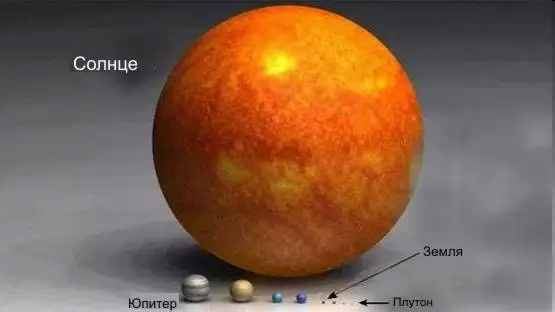 Солнце – центральное тело солнечной системы
Галактика 
Млечный Путь
Галактика 
Млечный Путь
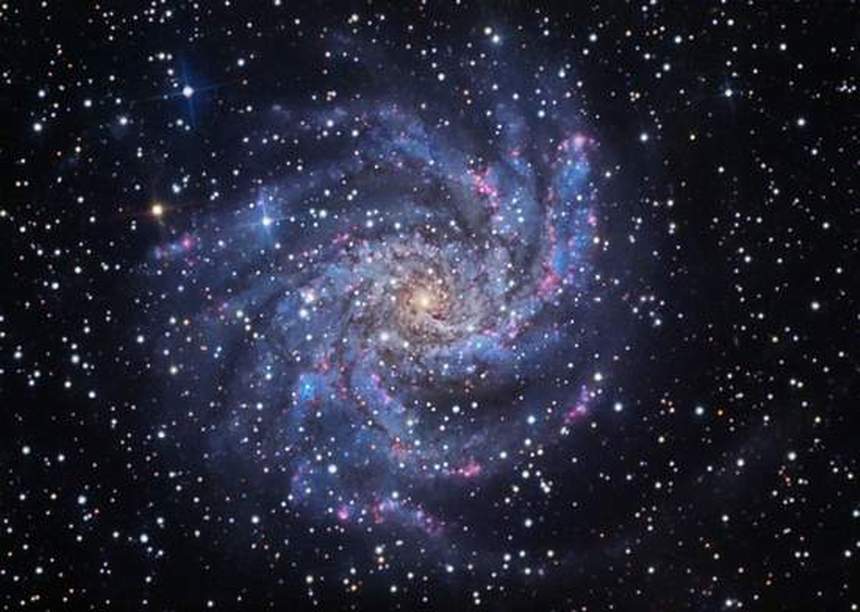 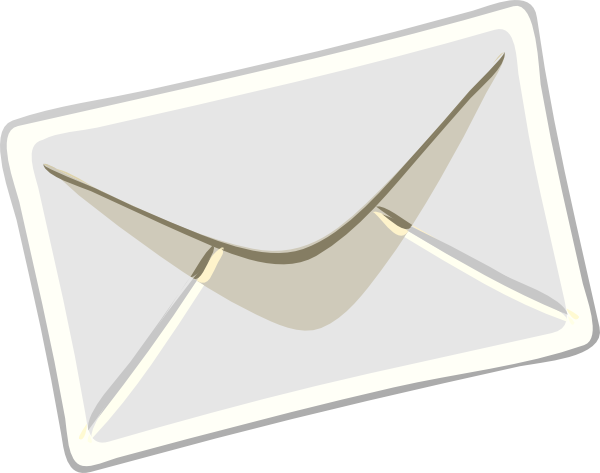 Письмо инопланетному другу
Здравствуй, мой незнакомый
инопланетный друг! 
Очень хочется с тобой начать переписку и рассказать о себе. Я живу на планете ………., которая расположена на  ………….. орбите от Солнца. Самой большой планетой в нашей системе является …………, а самой маленькой  ….. . Самая близкая к Солнцу планета…………, самая высокая температура на планете……… . В нашей Солнечной системе есть планета с самым большим количеством спутников – это планета ………….., у неё их 17. 
В центре Солнечной системы расположено
……… . Это – звезда.
Луна – естественный 
спутник 
Земли
Луна – естественный  
спутник 
Земли
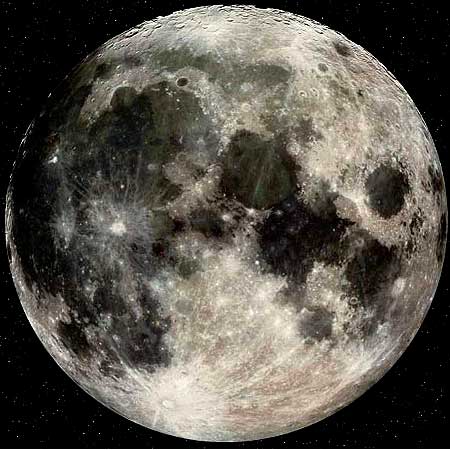 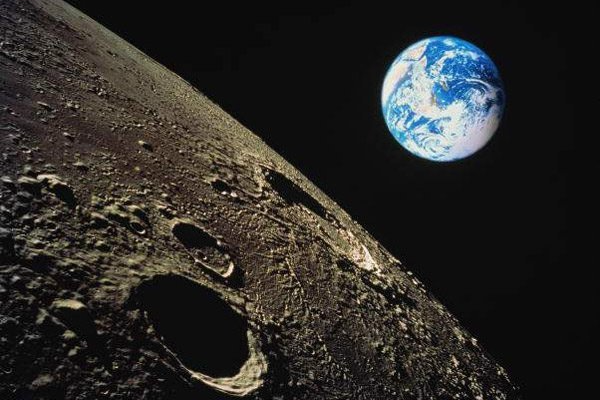 Диаметр Луны почти в 4 раза 
меньше диаметра Земли
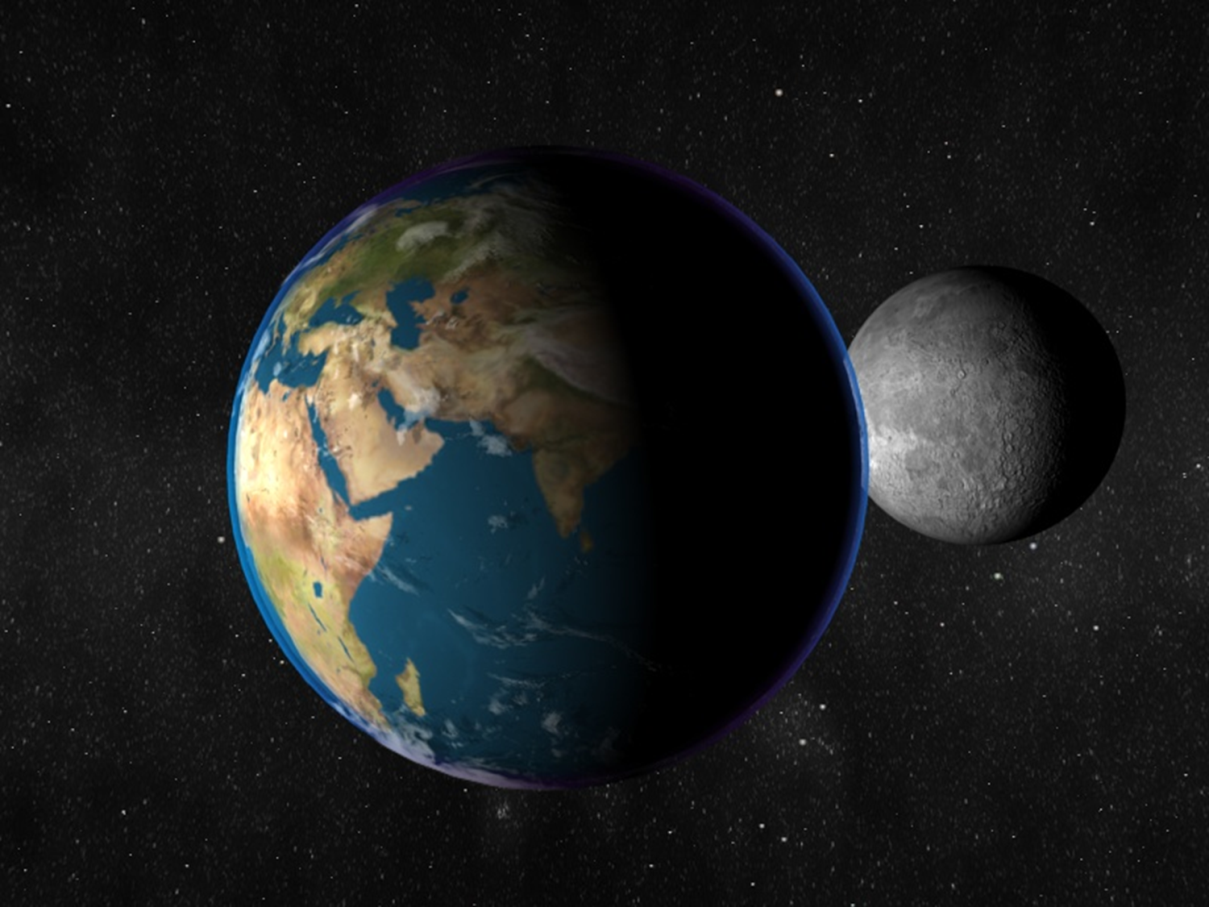 Лунное притяжение вызывает на Земле приливы, а удаление от Земли ослабляет это притяжение 
и прилив сменяется отливом
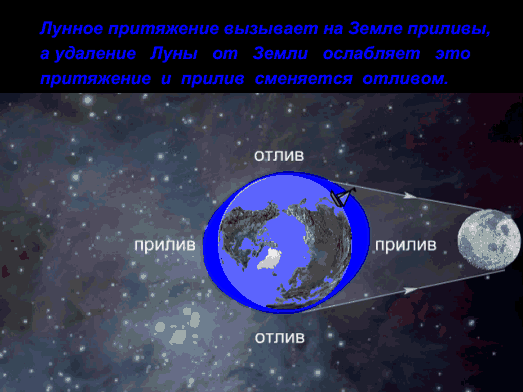 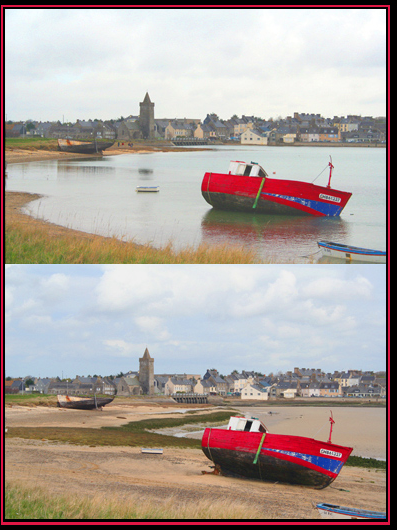 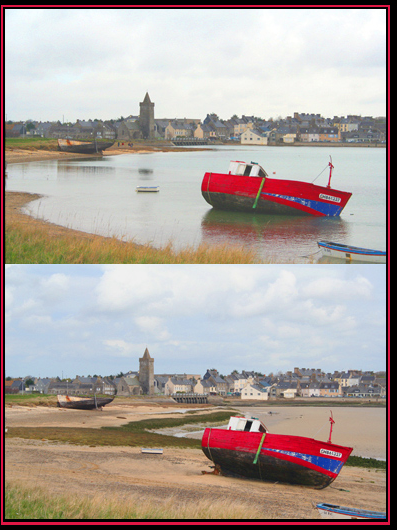 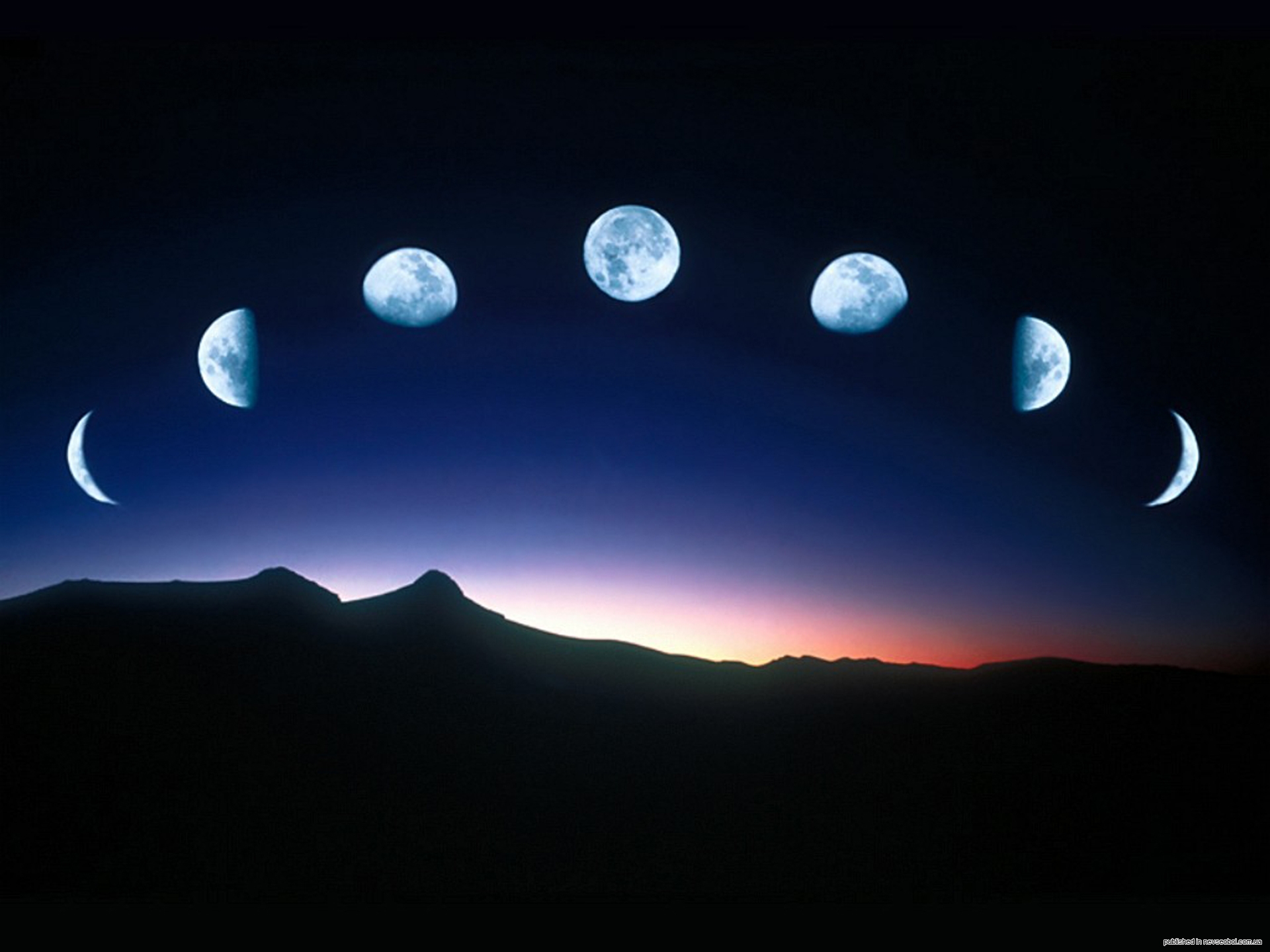 Фазы Луны
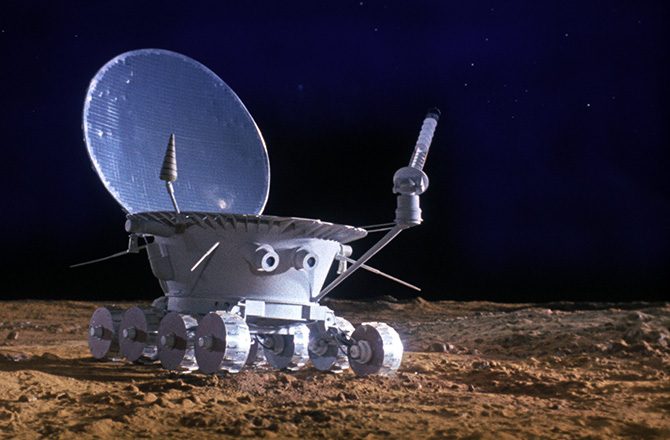 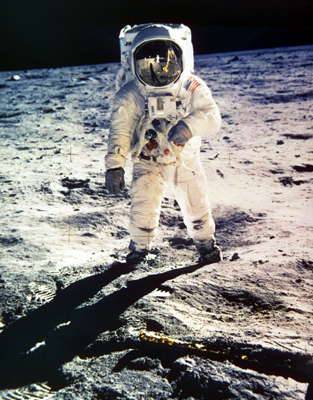 Луноход
Астронавт
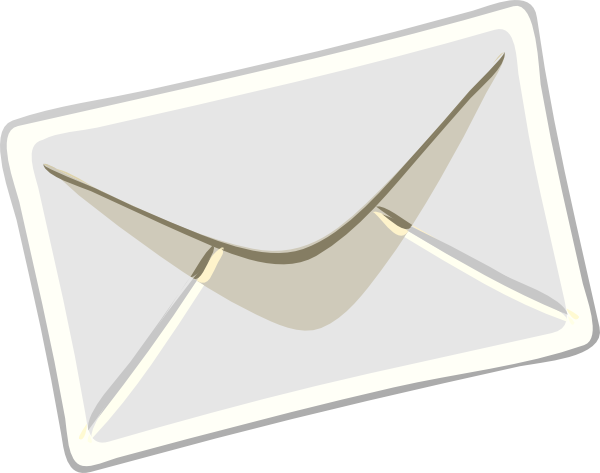 Письмо инопланетному другу
Наша планета имеет ……..…… спутник.  Это  -  ………  .  От притяжения Луны на Земле бывают ………..…….. и ……………. .
Адрес отправителя:
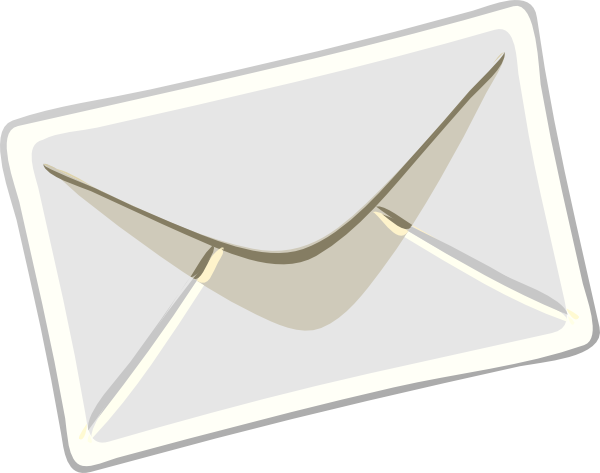 Земля
Солнечная
Евразия
Северное
Кикнурский
Млечный Путь
Ленина, 41
РФ
Кировская
Кикнур
Галактика –
Система – 
Планета –
Материк –
Полушарие –
Страна –
Область –
Район –
Поселок –
Улица –
Адрес отправителя:
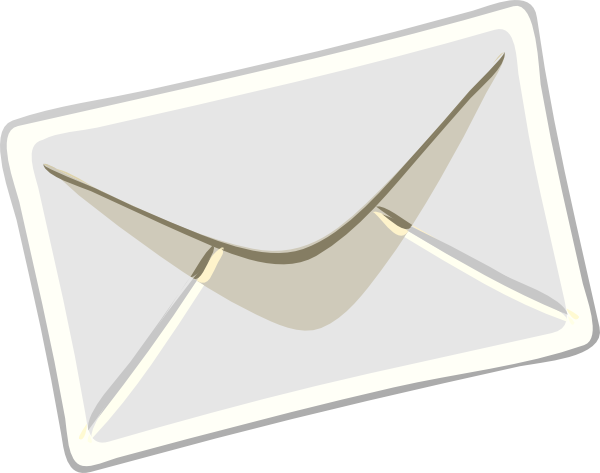 Млечный Путь
Солнечная
Земля
Евразия
Северное
РФ
Кировская
Кикнурский
Кикнур
Ленина, 41
Галактика –
Система – 
Планета –
Материк –
Полушарие –
Страна –
Область –
Район –
Поселок –
Улица –
Адрес получателя:
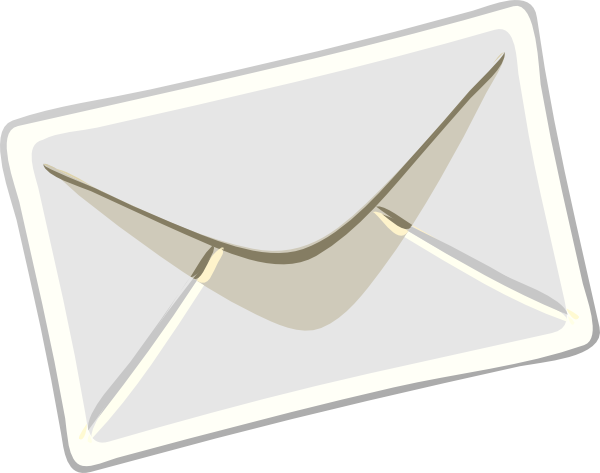 Куда:
Галактика –
Система – 
Планета –

Кому: 
Моему инопланетному другу
«Третий лишний»
«Третий лишний»
Меркурий,
Марс,
Земля,
Земля,
Сатурн,
Венера
Сириус
Земля
Солнце,
Уникальность  Земли состоит в том, что 
только на ней из всех планет Солнечной системы 
есть жизнь
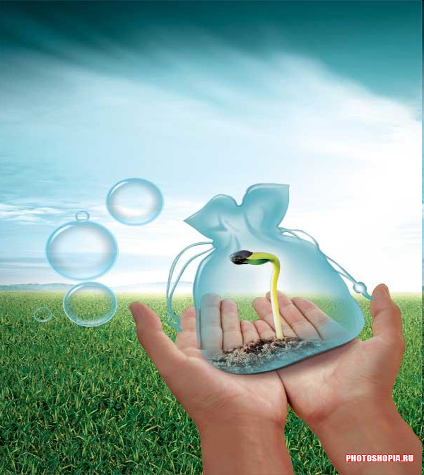 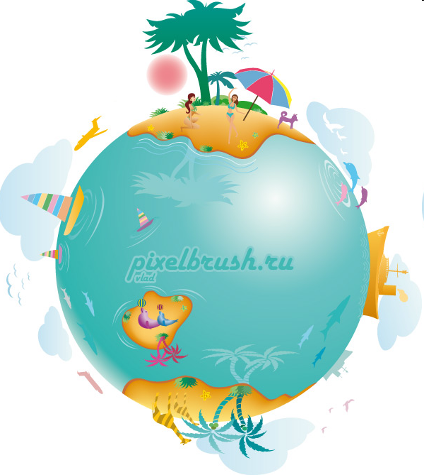 В чём же уникальность нашей планеты?
В чём же уникальность нашей планеты?
Существованию живого способствует ряд особенностей Земли: 

расстояние от Солнца,
 
наличие воздушной оболочки 
и 
больших запасов воды, 

существование почвы.
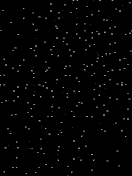 Уникальность Земли заключается, прежде всего, 
в том, что на ней живём мы, разумные люди, 
появление которых является вершиной эволюции жизни
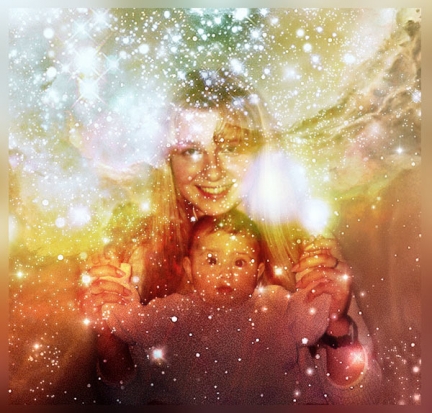 «Наша голубая планета» - 
так называли Землю космонавты, 
увидев её из космоса
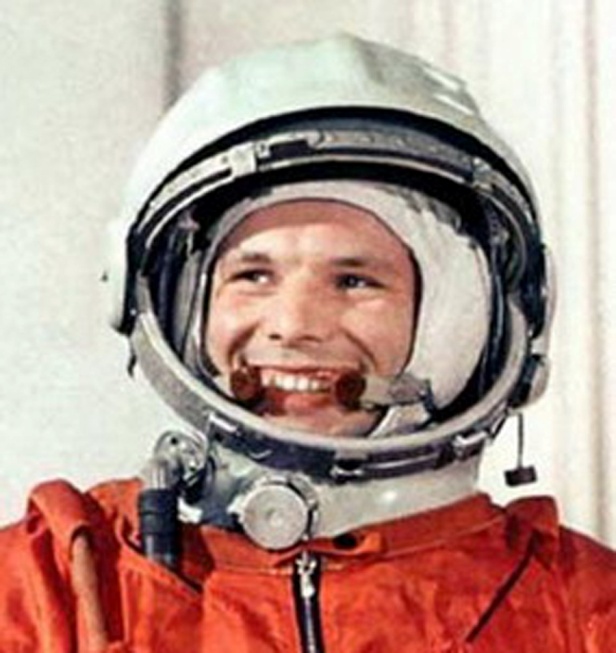 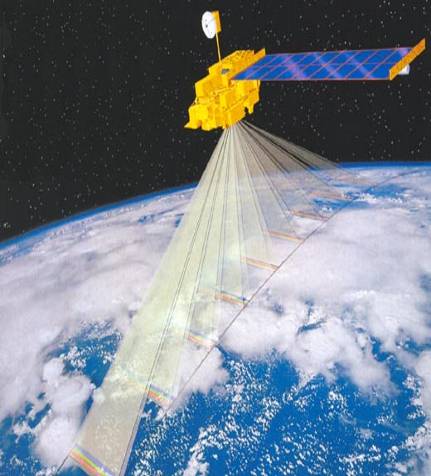 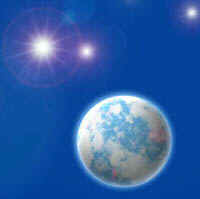 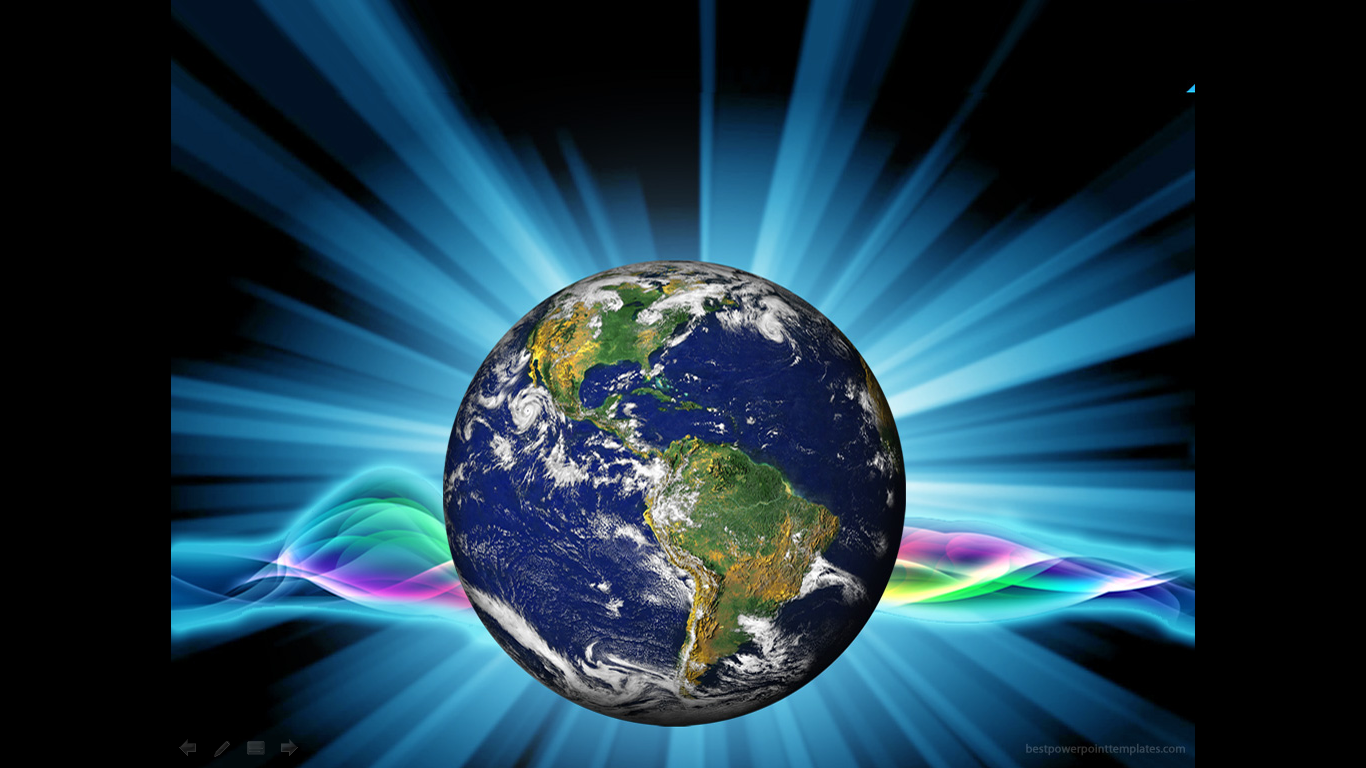 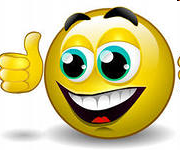 Физкультминутка
Физкультминутка
Если верное утверждение – руки вперёд
Если неверное утверждение – руки над головой и хлопок
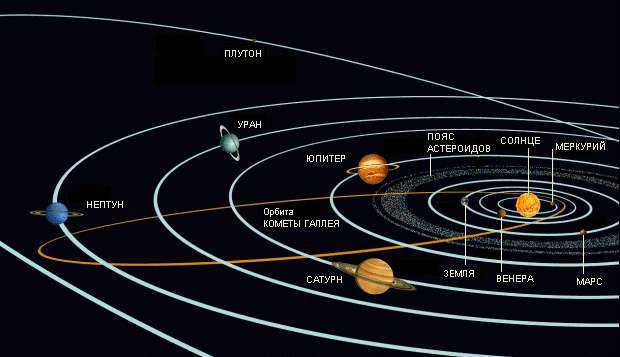 Юпитер – планета-гигант
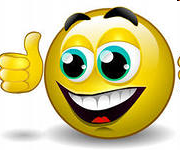 Физкультминутка
Физкультминутка
Если верное утверждение – руки вперёд
Если неверное утверждение – руки над головой и хлопок
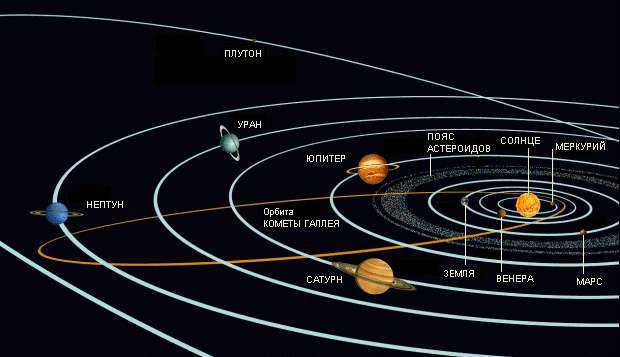 2. Земля – самая большая планета
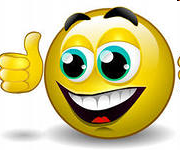 Физкультминутка
Физкультминутка
Если верное утверждение – руки вперёд
Если неверное утверждение – руки над головой и хлопок
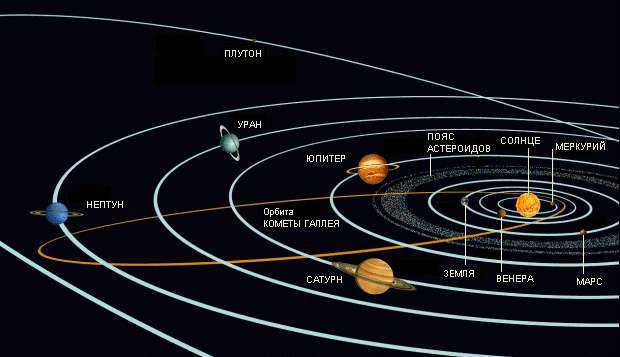 3. Во Вселенной существует лишь одна Галактика
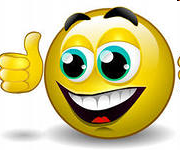 Физкультминутка
Физкультминутка
Если верное утверждение – руки вперёд
Если неверное утверждение – руки над головой и хлопок
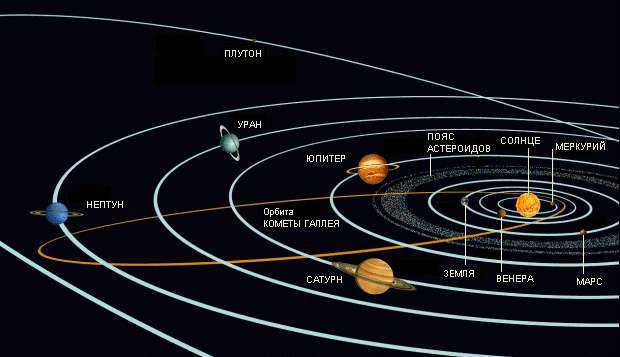 4. Луна – естественный спутник Земли
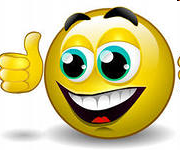 Физкультминутка
Физкультминутка
Если верное утверждение – руки вперёд
Если неверное утверждение – руки над головой и хлопок
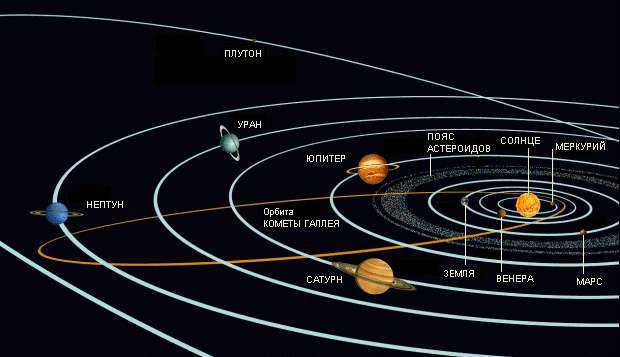 5. Солнце – это звезда
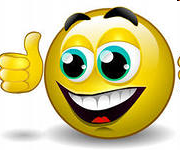 Физкультминутка
Физкультминутка
Если верное утверждение – руки вперёд
Если неверное утверждение – руки над головой и хлопок
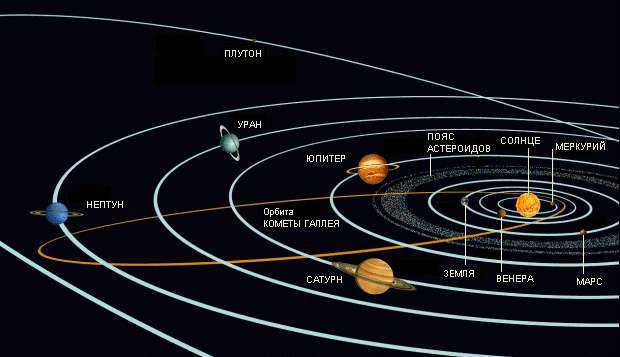 6. Венера – самая маленькая планета
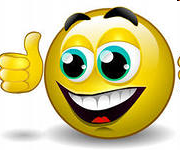 Физкультминутка
Физкультминутка
Если верное утверждение – руки вперёд
Если неверное утверждение – руки над головой и хлопок
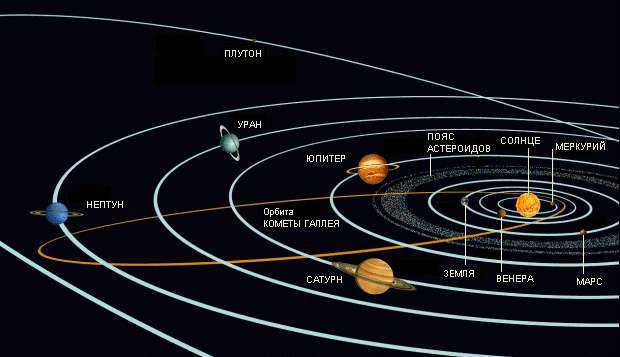 7. Земля – уникальная планета
1. Скопление звёзд называют:
А) Солнечная система           Б) Галактика
В) Вселенная                          Г) Парад планет
2. Солнце состоит из газов:
А) кислорода и водорода      Б) водорода и гелия
В) гелия и кислорода             Г) азота и кислорода
3. Земля - является по счёту от Солнца планетой
А) девятой                              Б) пятой
В) третьей                               Г) первой
4. Силы взаимодействия Земли и Луны являются причиной возникновения:
А) землетрясений и цунами,    Б) цунами и наводнений
В) смерчей и торнадо                Г) приливов и отливов
5. Укажите, какой из перечисленных фактов не может являться условием существования жизни на Земле:
А) на Земле существует вода
Б) температура на Земле значительно выше температуры других планет
В) Земля имеет атмосферу, пропускающую достаточное количество солнечного света и тепла.
6. Приливы и отливы в Мировом океане регулирует:
А) притяжение Луны               Б) притяжение Земли
В) притяжение Марса             Г) постоянные ветры Земли
7. Луна – спутник:
А) Марса                                  Б) Венеры
В) Земли                                  Г) Солнца
8. Солнце – это:
А) планета                                Б) звезда 
В) спутник Земли                     Г) комета
Тест
Тест
1) Б
2) Б
3) В
4) Г
5) Б
6) А
7) В
8) Б
Правильные ответы
Правильные ответы
Если верно 
7-8 ответов – «5»
6 ответов – «4»
5 ответов – «3»
1. 	Земля вращается вокруг Солнца.
2. 	Солнце – центр Солнечной системы.
3. 	Луна приводит к образованию приливов и отливов на Земле. 
4. 	Земля имеет два спутника. 
5. 	Юпитер – самая маленькая планета Солнечной системы.
6. 	Вселенная – часть Галактики.
7. 	Орбита – путь Земли вокруг Солнца.
8. 	Земля – это планета жизни. 
Луна всегда обращена к Земле 
	одной стороной.
10. Земля – пятая планета от Солнца
+
+
+
-
-
В
1
2
3
7
8
н/в
4
5
6
9
10
-
+
+
-
-
Домашнее задание
Домашнее задание
Параграф 12 прочитать, пересказать, устно ответить на вопросы после параграфа.
Заполнить адрес, куда отправится ваше письмо. 
Подобрать материал о вероятности жизни на других планетах – письменно по желанию.
Вспомнить строение 
Солнечной системы.
Узнать о влиянии Луны 
на Землю.
Выяснить особенности 
планеты Земля.
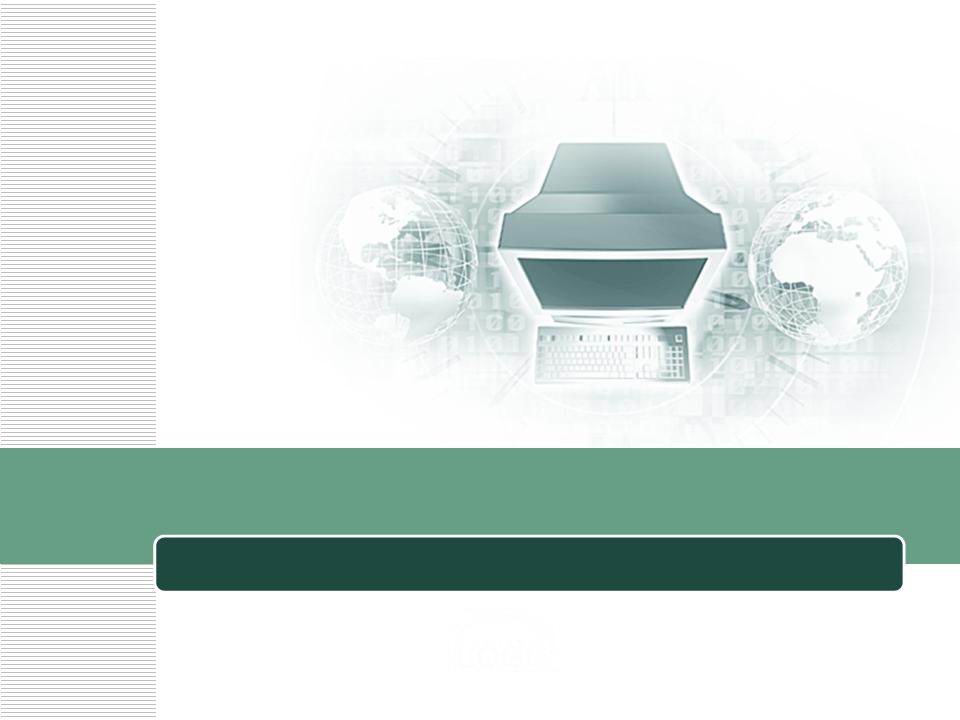 Живи, Земля, живи Земля,
И вы поймите, люди,
Такой Земли, такой Земли
Родной Земли не будет!
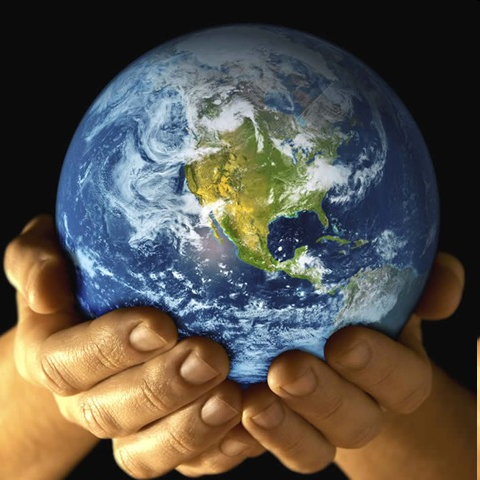 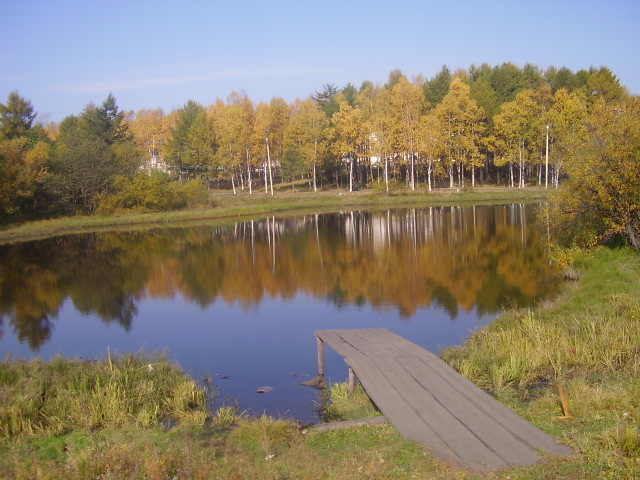 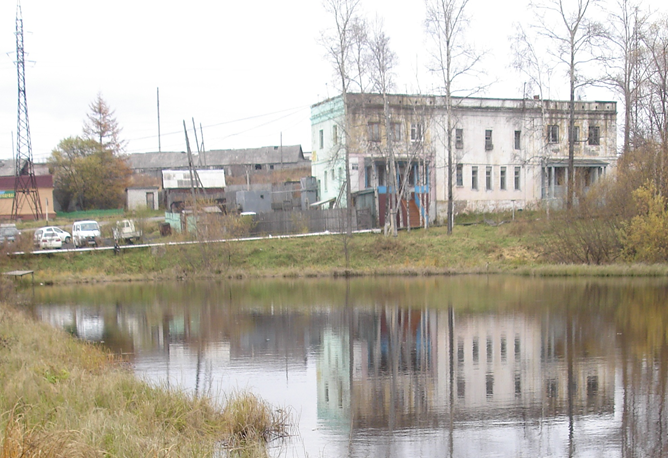 Наш  урок  подошёл  к концу, 
   и я хочу сказать ...
 
 Мне больше всего удалось ... 
 Я  могу себя похвалить за… 
 Я  могу похвалить одноклассников за...
 Меня удивило…
 Для меня было открытием то, что ... 
 На мой взгляд, не удалось…, потому что… 
 На будущее я учту…
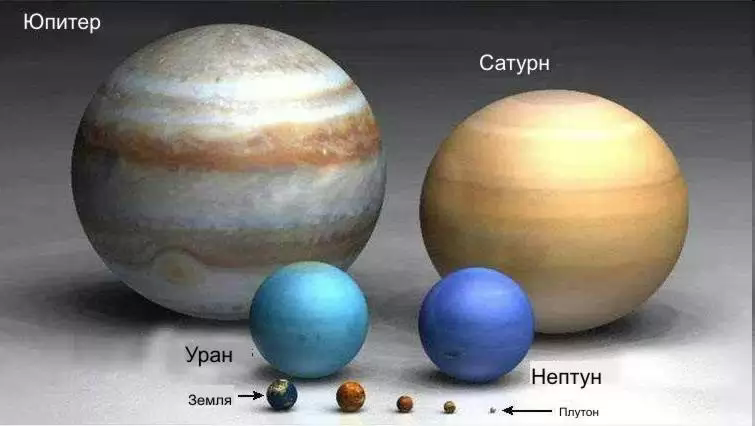